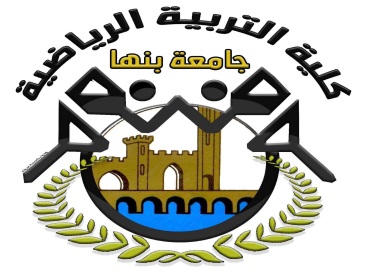 كلية التربية الرياضية قسم العلوم التربوية والنفسية والاجتماعيةمادة / دراسات متقدمة فى علم نفس الجماعات الفرقة الرابعةعنوان المحاضرة / السلوك العدوانىأ.م.د/ هانى زكريا2020
محاضرات فى دراسات متقدمة فى علم نفس الجماعات
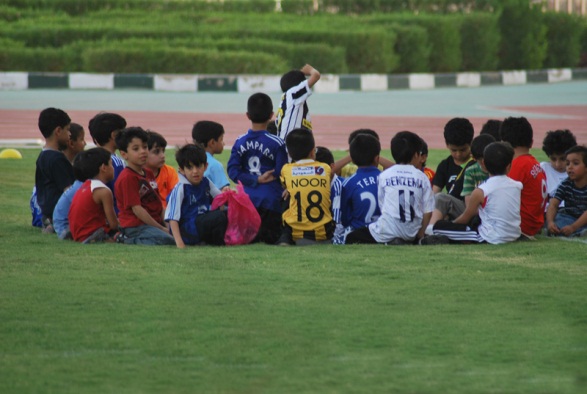 مكافحة السلوك العدواني بين اللاعبين :
 فيما يلي بعض الطرق والوسائل التي يمكن استخدامها لضمان الحد من السلوك العدواني بين اللاعبين في الفرق الرياضية ، وضمان التحكم في مثل هذه الأنواع من السلوك غير السوي :
عرض نماذج من السلوك غير العدواني للاعبين 
عقاب اللاعب الذي يسلك سلوكا عدوانيًا 
التعزيز الإيجابي للاعب عند التحكم في انفعالاته 
محاسبة المشجع للعدوان الرياضي 
حجب مثيرات السلوك الرياضي 
الاهتمام بندوات ودراسة محاربة العدوان الرياضى 
استخدام طرق التحكم الذاتي للعدوان الرياضي 
اتفاقية أو عقد للسلوك
عرض نماذج من السلوك غير العدواني للاعبين :
 من الأهمية بمكان عرض نماذج للاعبين الدوليين والمعروف عنهم التزامهم بالسلوك الجازم ، وابتعادهم عن السلوك العدواني أو الوسيلى أثناء المنافسات الرياضية ، وضرورة توجيه أنظار اللاعبين ، وإسداء النصح لهم بأن وصول اللاعب لأعلى المستويات الرياضية يرتبط - دائمَا - بالسلوك الرياضي النظيف ، والقدرة على بذل المزيد من الجهد في المنافسات الرياضية دون ارتباطه بوجود نية إيذاء المنافس أو إلحاق الضرر به .
عقاب اللاعب الذي يسلك سلوكا عدوانيًا :
 في حالة أداء اللاعب للسلوك العدواني في الرياضة ينبغي معاقبته بصورة فورية ، وأن تتناسب هذه العقوبة الفورية مع حجم السلوك العدواني وعدم الالتزام بالصمت أو إبداء الامتعاض فقط في مثل هذه المواقف ، فاللاعب لابد أن يتعلم أن الأداء العدواني في الرياضة يعتبر سلوكا غير مقبول على الإطلاق ، ولابد أن يعاقب مرتكبه .
التعزيز الإيجابي للاعب عند التحكم في انفعالاته :
  جنبا إلى جنب مع توقيع العقاب على اللاعب الذي يسلك سلوكاً عدوانيًا أثناء المنافسة الرياضية ينبغي من ناحية أخرى تدعيم وتعزيز السلوك الجازم اللاعبين أو السلوك الخالي من العدوان ، والذي يرتبط بالقدرة على التحكم في الذات في مواقف الانفعالات الشديدة أثناء المنافسات الرياضية التي تتميز بأهميتها وحساسيتها .
 فاللاعب الذي يرتكب منافسه عدوانا عليه ، ويقوم هذا اللاعب بكبح جماح نفسه ، والتحكم في انفعالاته أو ردود أفعاله ، ويستمر في اللعب دون محاولة الثأر من منافسه أو من المنافسين الآخرين ينبغي في هذه الحالة إثابته بمختلف الطرق والوسائل .
 وينبغي على اللاعب أن يدرك جيدًا أن مثل هذا السلوك ليس تخاذلاً أو جبنا ولكن يمثل قمة التحكم في انفعالاته وقمة التحكم في الذات في مواقف المنافسة الحساسة . 
محاسبة المشجع للعدوان الرياضي :
 إن المدرب أو الإداري الذي يحاول أن يشجع اللاعب على أداء السلوك العدواني أثناء المنافسة الرياضية ينبغي أن يقع عليه اللوم والعقاب ، وأن يحاسب ، وفي بعض الأحيان يمكن أن يستبعد من عمله الرياضى ، وأن يكون هذا العقاب أو الحساب فوريًا ورادا ، الأمر الذي يمكن أن يساعد على عدم تكرار مثل هذا النوع من التشجيع ، ويجعله يفكر أكثر من مرة قبل إقدامه على تشجيع مثل هذا النوع من الأداء .
حجب مثيرات السلوك الرياضي : 
قد يلاحظ أن بعض اللاعبين أو المدربين أو الإداريين أو المتفرجين يمكن أن يشكلوا بعض المثيرات التي تسبب السلوك العدواني لدى اللاعبين ، فإذا أمكن حجب مثل هذه المثيرات فإننا بذلك يمكن أن تنجح في مكافحة مثل هذا السلوك غير الرياضي . 
فعلى سبيل المثال قد يقوم البعض بإعطاء نصائح سلبية للاعبين ، وقد يعتقد هؤلاء أن هذه النصائح يمكن أن تساعد على حماس اللاعبين وتعبئتهم نفسيًا .
 ومن أمثلة ذلك : أن ينصح البعض أحد اللاعبين بضرورة اللعب بخشونة وعنف ، وهذا يعني إيحاء للاعب بارتكاب السلوك العدائي ، مثل هذه النصائح السلبية وغيرها يمكن أن تكون مثيرات تستدعي السلوك العدواني لدى اللاعبين .
.
الاهتمام بندوات ودراسة محاربة العدوان الرياضى :
تبدو أهمية واضحة للندوات والدراسات المرتبطة بطرق ووسائل محاربة العدوان الرياضي ، وخاصة بالنسبة للمدربين والإداريين والحكام ، وكذلك اللاعبين ، ومثل هذه الندوات أو الدراسات تحمل درجة كبيرة من الأهمية بصفة خاصة في الأنشطة الرياضية ، التي ترتبط بالمزيد من العنف والخشونة والاحتكاك بين اللاعبين ، أو التي تمنح الحكام المزيد من الحق في استخدام التقدير الشخصي أثناء التحكيم في المنافسات الرياضية .
 كما أن مثل هذه الندوات والدراسات تساعد الحكام على سرعة اتخاذ القرار الصحيح ، والبعد عن التحيز أو التساهل ، وبالتالى القدرة على محاصرة محاولات السلوك العدواني في الرياضة .
ومن ناحية أخرى فإن مثل هذه الندوات والدراسات تساعد العاملين في المجال الرياضى سواء المدربين أو الإداريين أو الحكام وكذلك اللاعبين والمتفرجين على اكتساب المزيد من المعارف ، والمعلومات عن أسباب ودوافع مثل هذه الأنواع من السلوك غير السوي في الرياضة ، وكذلك إكسابهم المزيد من المعارف والمعلومات عن وسائل وطرائق مكافحتها وتجنبها .
استخدام طرق التحكم الذاتي للعدوان الرياضي :
إن الشخص المسئول بالدرجة الأولى عن مكافحة السلوك العدواني في الرياضة هو اللاعب نفسه ، ولذلك من الأهمية بمكان استخدام بعض الوسائل والطرق التي يمكن للاعب أن يقوم بها وصولاً إلى قدرته على مكافحة هذا النوع من السلوك غير السوي في الرياضة .
وقد قام بعض الباحثين في مجال علم النفس الرياضي بتطوير بعض أساليب العلاج السلوكي Behavior therapy التي ترتبط بصورة خاصة بالحد من السلوك العدواني في الرياضة  لارى لايث Lary Leith (1991م)  ، كراتي Cratty (1989م) ، وفيما يلي نعرض لطريقتين من طرق التحكم الذاتي في السلوك بهدف مساعدة اللاعب على إضعاف أو عزل أو تجنب السلوك العدواني في الرياضة
اتفاقية أو عقد للسلوك :
أظهرت بعض الدراسات في مجال علم النفس أن استخدام الاتفاقيات أو العقود Contracts للحد من أداء سلوك معين يعتبر من الوسائل الفاعلة في تغيير أو تعديل هذا النوع من السلوك . 
وفي مجال القانون فإن « العقد » يعنى توافق إرادتين أو أكثر ، ومن أركان العقد الإيجابي القبول وتوافق الإرادتين ، هو قوام العقد وأساسه ، ولابد من توفير أركانه وهى الإيجاب والقبول والتراضى .
 وفي ضوء ذلك يمكن إبرام اتفاقية التحكم الذاتي Self - control contract » وهي عبارة عن عقد أو وثيقة يوقعها كل من اللاعب والمدرب ، ويمكن أن تتضمن ما يلي : - 
• التعريف الخاص بالسلوك ، الذي ينبغي على اللاعب تجنبه .
• العقوبات التي يمكن توقيعها على اللاعب في حالة عدم تجنبه مثل هذا السلوك .
• الحوافز ( التعزيز الإيجابي ) التي يمكن توقعها في حالة القدرة على تجنب مثل هذا السلوك .
• مدة سريان العقد أو الاتفاقية ، وتوقيع كل من اللاعب والمدرب .
 ومثل هذه العقود أو الاتفاقيات يتم الاتفاق على بنودها بين كل من المدرب ( أوالإداري واللاعب ، مع ملاحظة أن اللاعب نفسه هو الطرف الأصلي ، وفيما إلى نقدم نموذجا لمثل هذا النوع من الاتفاقيات أو العقود ، التي يمكن استخدامها في المجال الرياضي .